SEXUAL BEHAVIOR
Dr Alok Kumar
Assistant Professor Cum Jn Scientist
Dept. VGO, BVC, BASU
SEXUAL BEHAVIOR
Importance of Sexual Behavior
Promote copulation
Assure sperm and oocyte meet
Goal is to achieve pregnancy and parturition
Factors Affecting Sexual Behaviors
Visual
Olfactory
Tactile
Environmental – management
Light
Nutrition
Hormonal
Endocrine control of male sexual behavior
Stages of Reproductive Behavior
• Pre-copulatory
• Copulatory
• Post-copulatory
Pre-copulatory Stage
Courtship
Species specific events
Sniffing of the vulva by male
Urination by the female
Flemen lip curl (exept BOAR)
Chin resting on female rump
Increased phonation
Male checks for female lordosis
Copulatory Behavior (cont.)
Varies among species
Short copulaters (1 - 3 seconds)
Bull 
Ram
Sustained copulater (5 - 20 minutes)
 Boar
Intermediate copulater(20 to 60 seconds)
Stallion
Pre-copulatory Stage
• Search for sexual partner

In female animals - limited to estrus
In primates can occur at any time
In male can occur at any time
Increased physical activity

Involves all of the senses
Visual (Sight)
Olfactory (Smell)
Phonation
Tactile
Precopulatory Stage (cont.)
Sexual arousal
Female
Lordosis
Presents hindquarters to male
Male
Erection
Penile protrusion
Copulatory Behaviour
Erection and protrusion of penis (exeptional)
Mounting and fixation 
Intromission
Ejaculatory thrust and ejaculation
Erection and protrusion of penis (exceptional)
In most animals, Erection and protrusion of penis from prepuce, occurs before mounting 
Exception -  camel the full protrusion occur after mounting
Mounting and fixation
Mounting – Male fixes his fore legs around the hind quarter of female grasp her firmly which follows pelvic thrusts

In she camel the mounting occur in sitting position
In cat and Rabbit the male bite the scruff (behind the head or at the neck)
Intromission
Contraction of the abdominal muscle (rectus abdomenus) results in direct contact (apposition) of the pelvic region of male to the female external genitalia followed by penile insertion
Ejaculatory thrust and ejaculation
Involuntary, pulsatile release of semen in female reproductive tract
Post copulatory behaviour
Dismounting
 Memory
Refractory Period/ Refractoriness

Dismounting – Retraction of penis into the prepuce
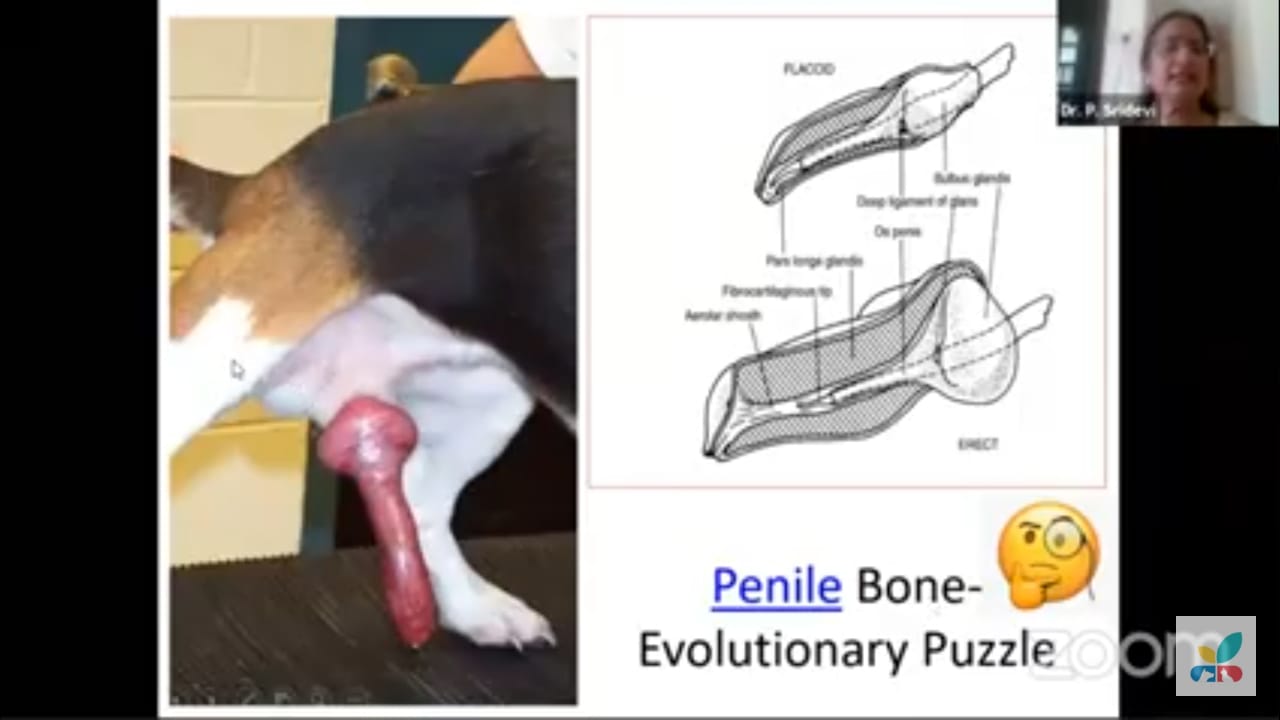 Refractory Period/Refractoriness
Most animals show sexual inactivity immediately after copulation
Ram and buck in exception usually lick the penis after ejaculation. 
Cats smell the site of copulation.
The duration of this period is variable and modified by environmental stimuli (5 min to one hour )
This period is decreased by changing the female
Pre-Copulatory behavior in bull
Courtship
Grazing with cow
Guarding the cow
Liking cow vulva
Dribbling prostate secretion
Flehman’s reaction
Flehmen’s reaction
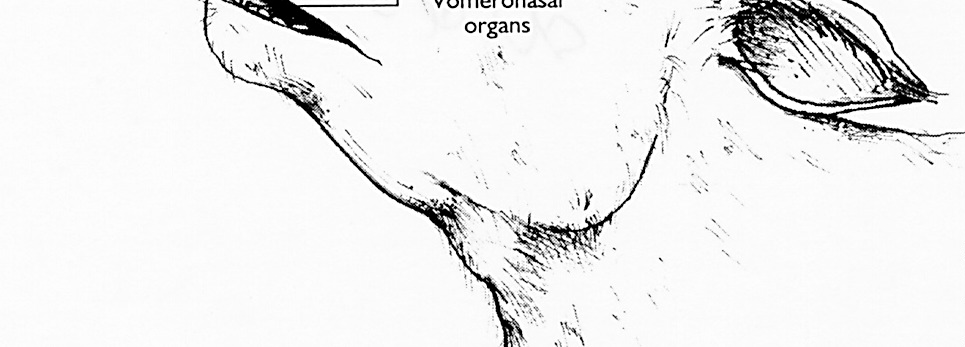 Sexual behavior in bulls
Sexual behavior in bulls
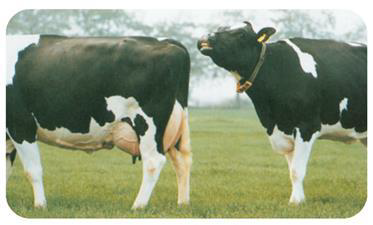 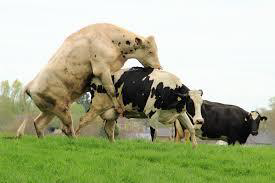 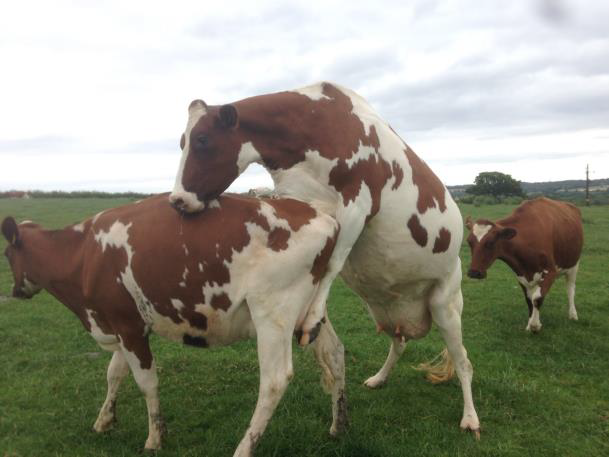 Ram sexual behavior
Social determine
Sniffing females genitals
Flehmen 
Ritualize kicking 
Urination
Buck sexual behavior
Kicking
•Vocalization  
•Enurination
•Tail straight
Stallion Sexual behavior
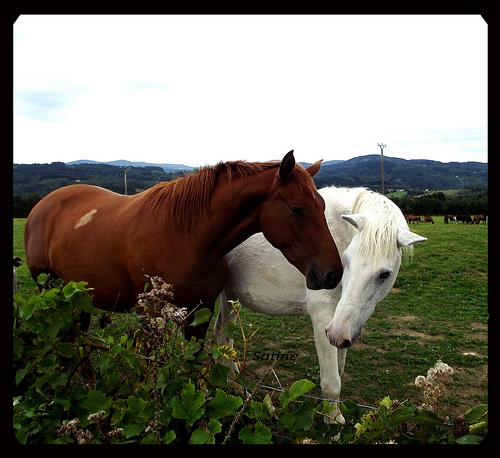 Biting and nuzzling
•Flehmen 
•Vocalizations
Boar sexual behavior
The Dog: Sexual Behavior
Tom sexual behavior
Olfactory cue in female urine

Calling the female

Sniffing

Holding the queen neck

10 seconds

Lick its penis